Title of Idea
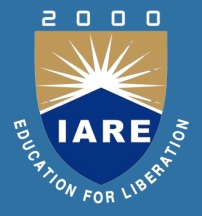 ExEEd- ACADEMIC SUCCESS
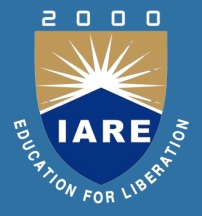 Aim & Objective
2
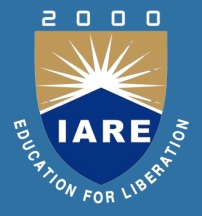 Problem Definition
3
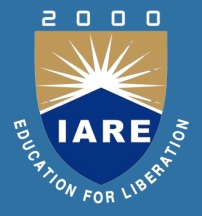 Background of Idea (Who is it for?)
4
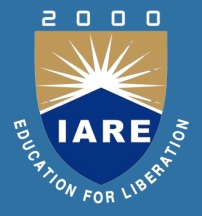 Background of Idea (What will it do?)
5
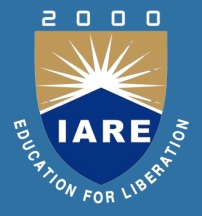 Background of Idea (Potential Markets)
6
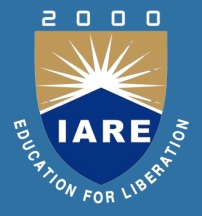 Background of Idea (Unique Features)
7
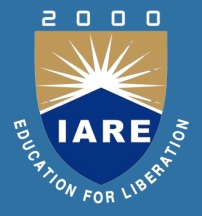 Design & Drawings of Prototype (Rough Sketches)
8
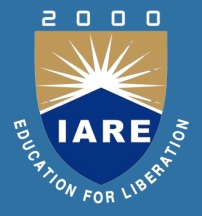 Conclusion
9
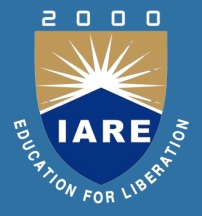 References
10
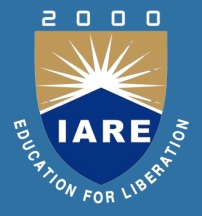 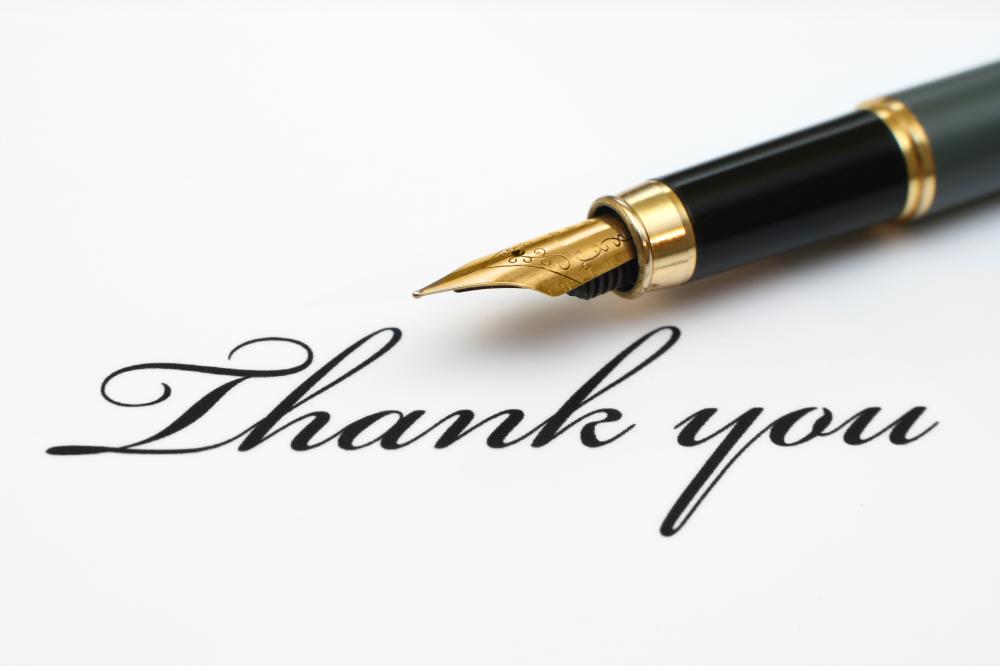 11